Figure 3. Group input–output graphs of excitatory sink (E1) and PS amplitude (P1) evoked by the first pulse applied to ...
Cereb Cortex, Volume 20, Issue 8, August 2010, Pages 1865–1877, https://doi.org/10.1093/cercor/bhp251
The content of this slide may be subject to copyright: please see the slide notes for details.
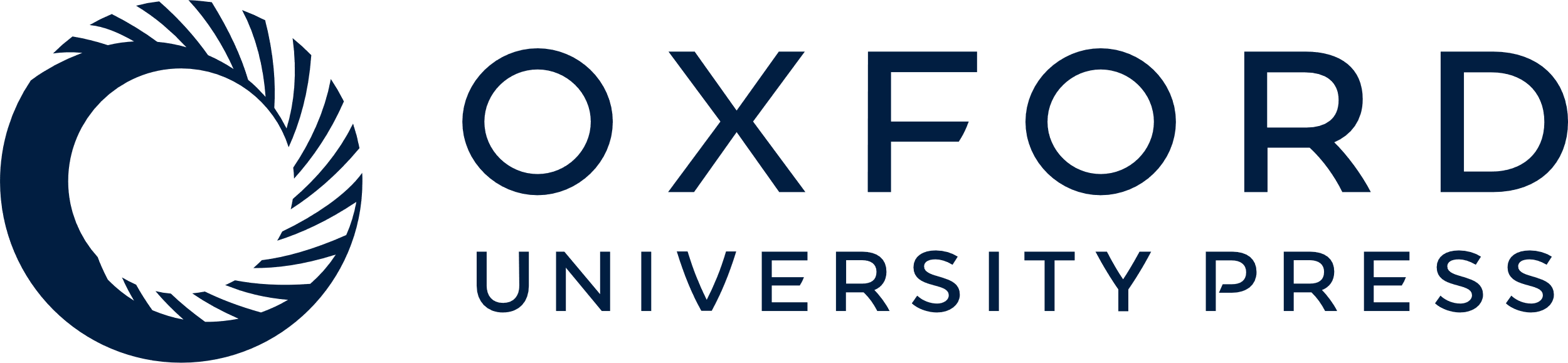 [Speaker Notes: Figure 3. Group input–output graphs of excitatory sink (E1) and PS amplitude (P1) evoked by the first pulse applied to evoke (A) an apical dendritic sink in 9 rats or (B) a basal dendritic sink in 7 rats. E1 in this figure refers to the total sink at either the apical or basal dendrites (i.e., summed across all depths showing a sink). Normalized E1 is the total sink divided by the maximal total sink for each rat. Normalized P1 is the PS amplitude divided by the maximal PS amplitude (across all conditions) of each rat. Two-factor ANOVA was run for each graph, and * indicates a significant post hoc Newman–Keuls test (P < 0.05). Significant group effects were found for A1 (F1,8 = 11.8, P < 0.01), A2 (F1,8 = 13.3, P < 0.01), and B3 (F1,6 = 13.6, P < 0.02). Significant group × intensity interaction was found for A1 (F10,80 = 5.23; P < 0.001), B1 (F7,42 = 2.99, P < 0.02), and B2 (F5,30 = 3.83, P < 0.01).


Unless provided in the caption above, the following copyright applies to the content of this slide: © The Author 2009. Published by Oxford University Press. All rights reserved. For permissions, please e-mail: journals.permissions@oxfordjournals.org]